Protein structure quality trends
Radka Svobodová, Vladimír Horský, Gabriela Bučeková, Jana Porubská, Viktoriia Doshchenko
General trends: Number of protein structures grows
2
General trends: Size of protein structures grows
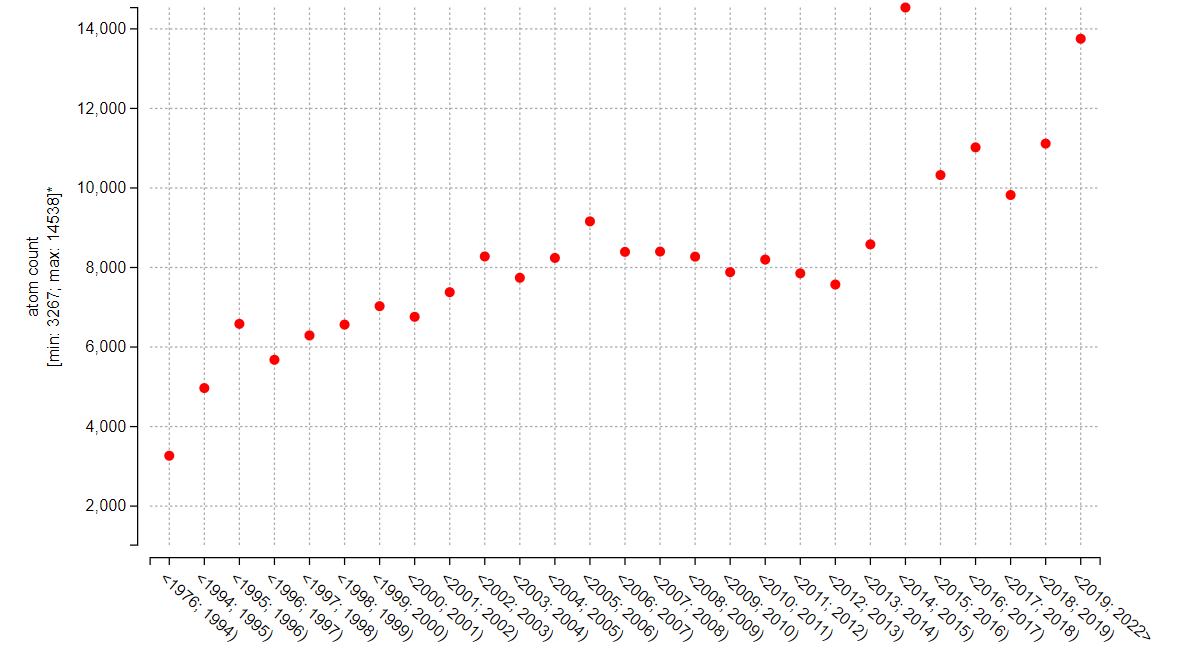 3
General trends: Resolution?
4
Vladimír Horský
General trends: Resolution?
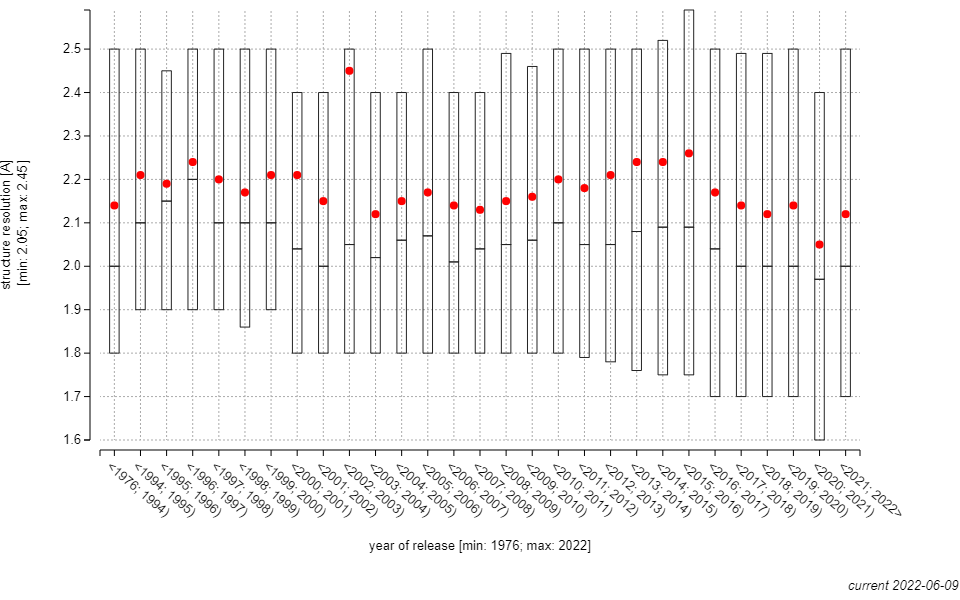 Better
5
https://ncbr.muni.cz/ValTrendsDB
General trends: Resolution?
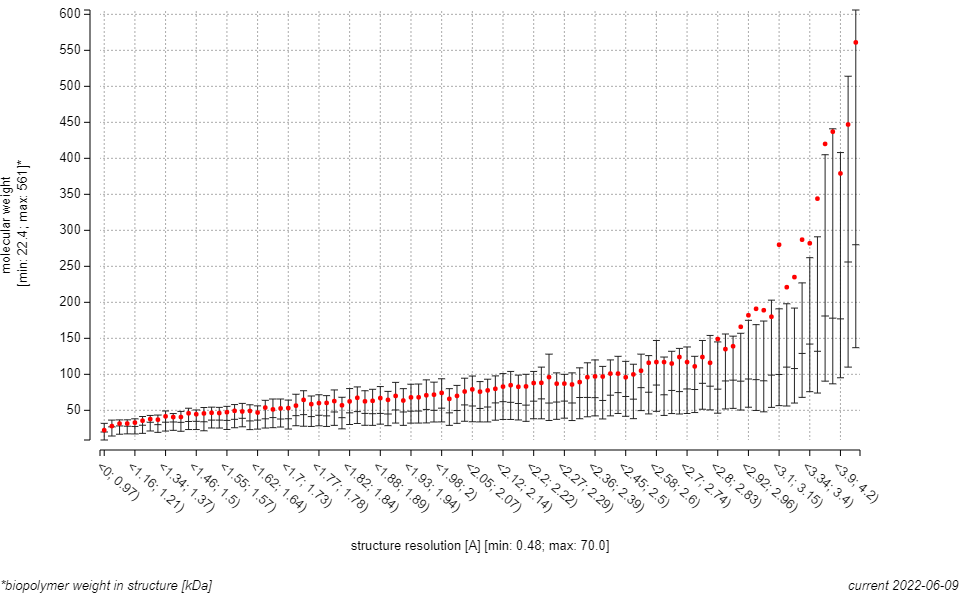 6
https://ncbr.muni.cz/ValTrendsDB
Vladimír Horský
General trends: Combined PDB quality
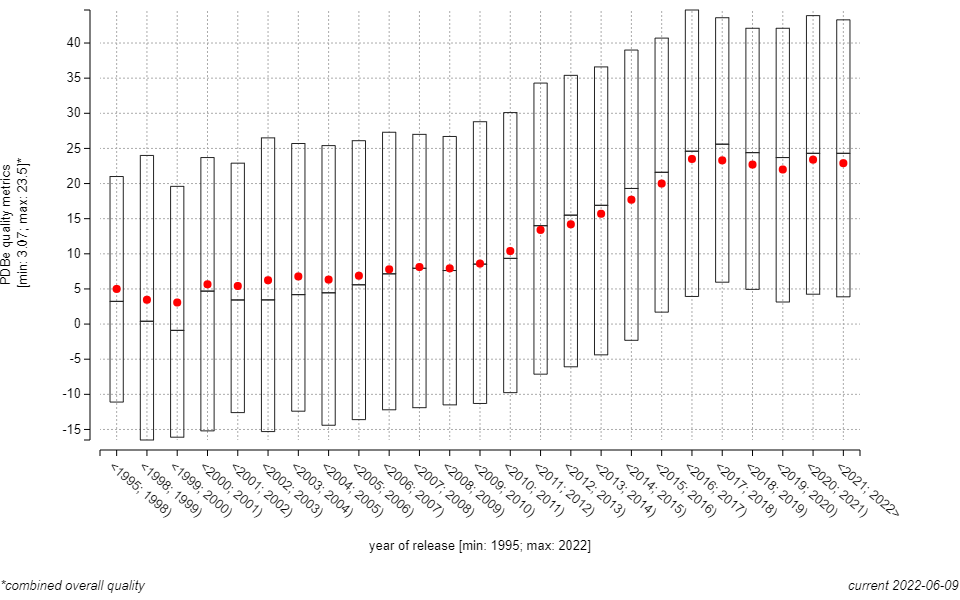 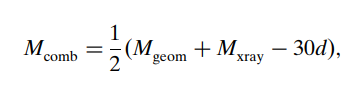 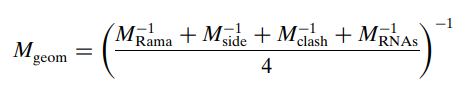 Better
Smart O.S., Horský V., Gore S., Svobodová R., Bendová V., Kleywegt G.J., Velankar S. (2018). Worldwide Protein Data Bank validation information: usage and trends. Acta Crystallographica D: Structural Biology, 74(3), 237-244.
https://ncbr.muni.cz/ValTrendsDB
7
PDB: Main quality criteria
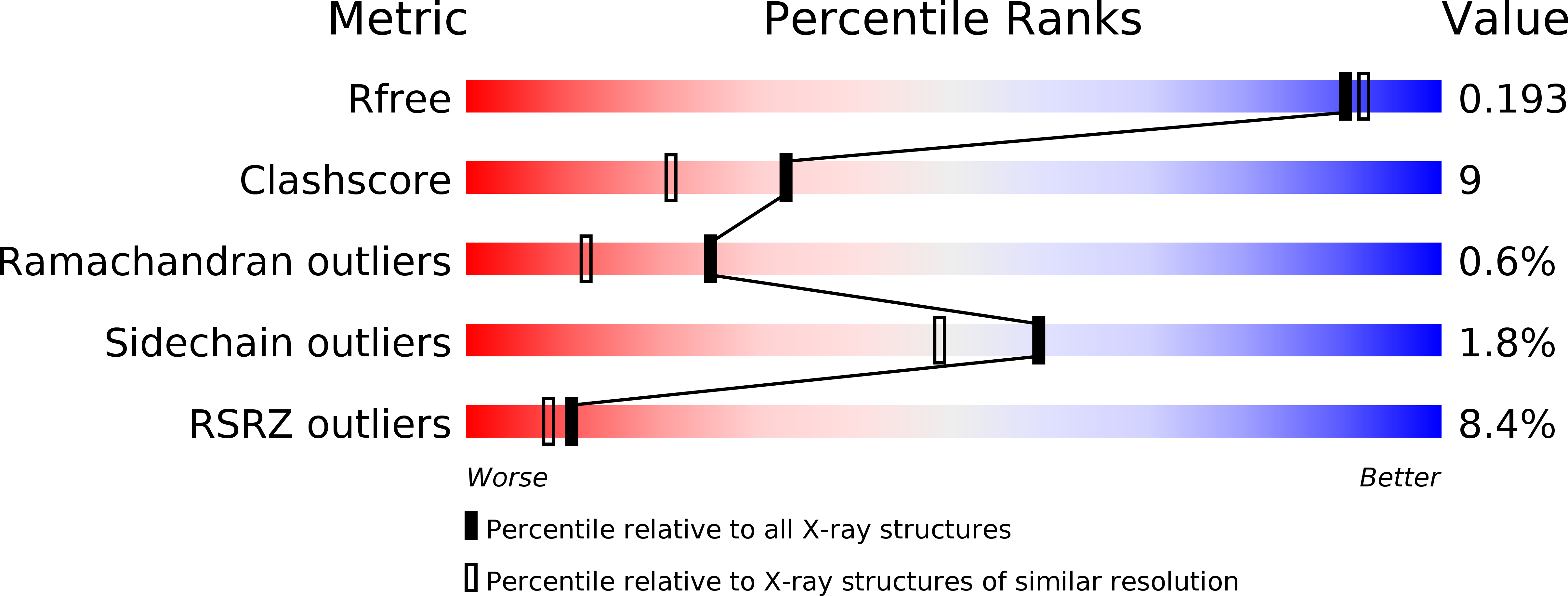 PDB ID 2de2
8
[Speaker Notes: RSRZ – Určuje normalizáciu miery zhody medzi časťou modelu rezidua a dátami v reálnom čase 
Rfree - Určuje podobnosť vypočítaného a experimentálne pozorovaného difrakčného obrazca (s použitím 90 % údajov).]
Protein quality: Clashscore
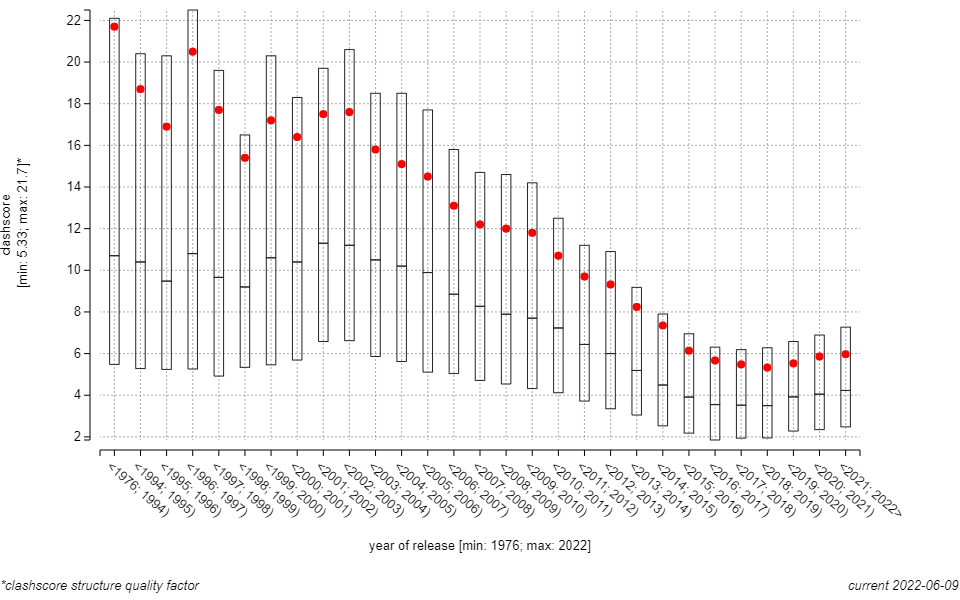 Better
9
https://ncbr.muni.cz/ValTrendsDB
Protein quality: Ramachandran outliers
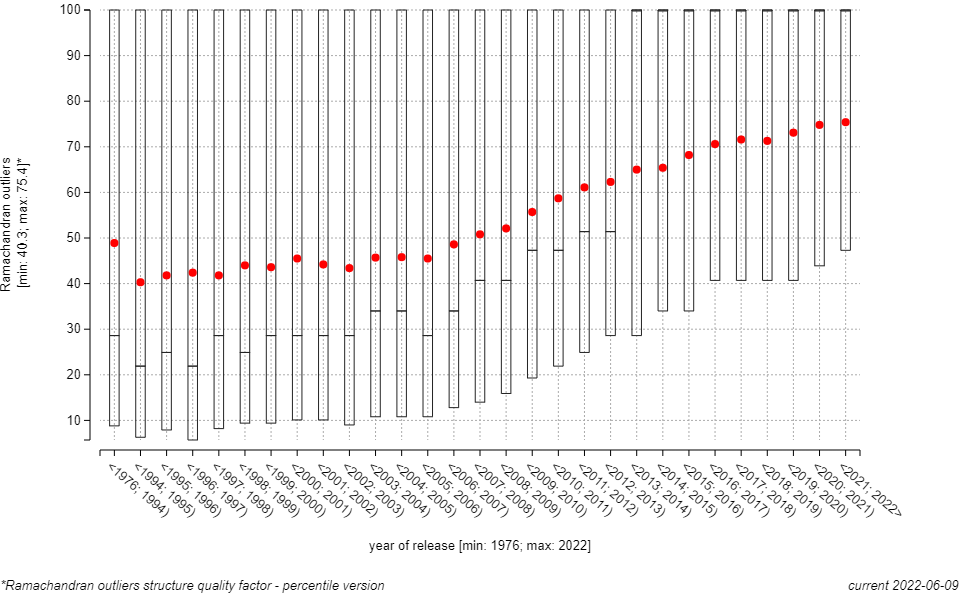 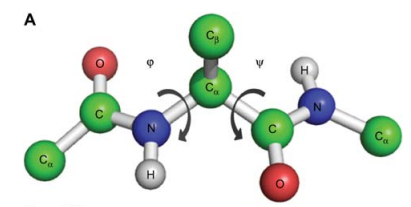 Better
https://ncbr.muni.cz/ValTrendsDB
10
Protein quality: Sidechain outliers
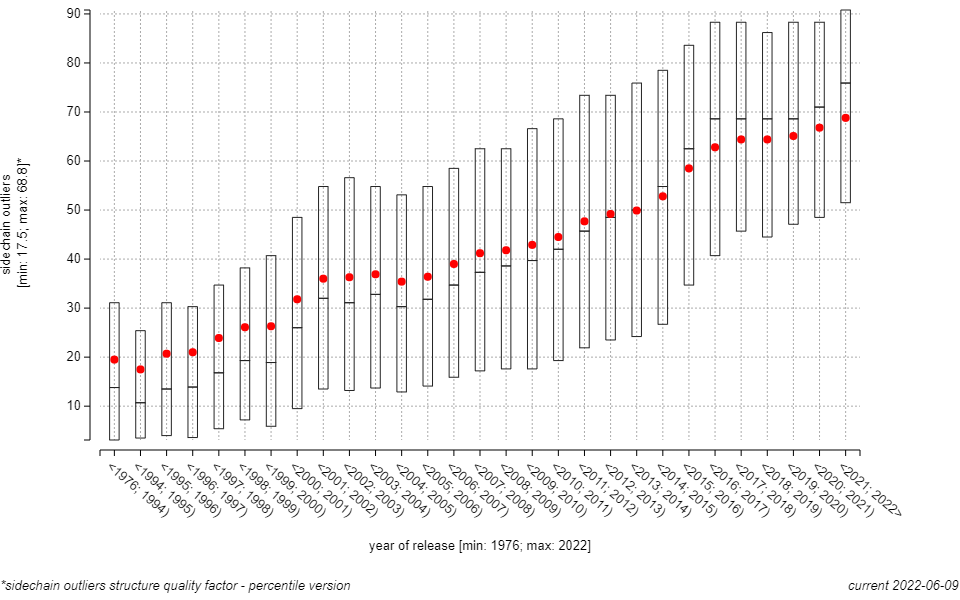 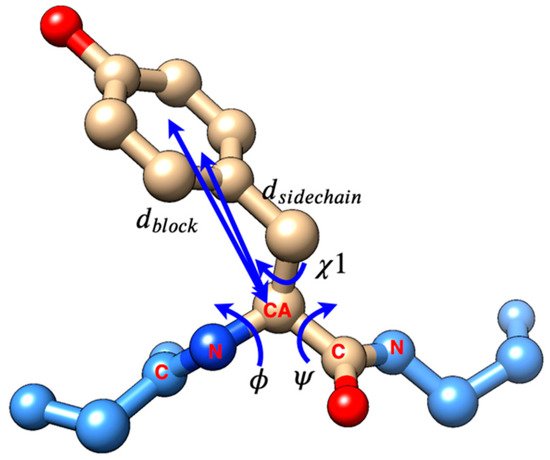 Better
https://ncbr.muni.cz/ValTrendsDB
11
Protein quality: RSRZ outliers
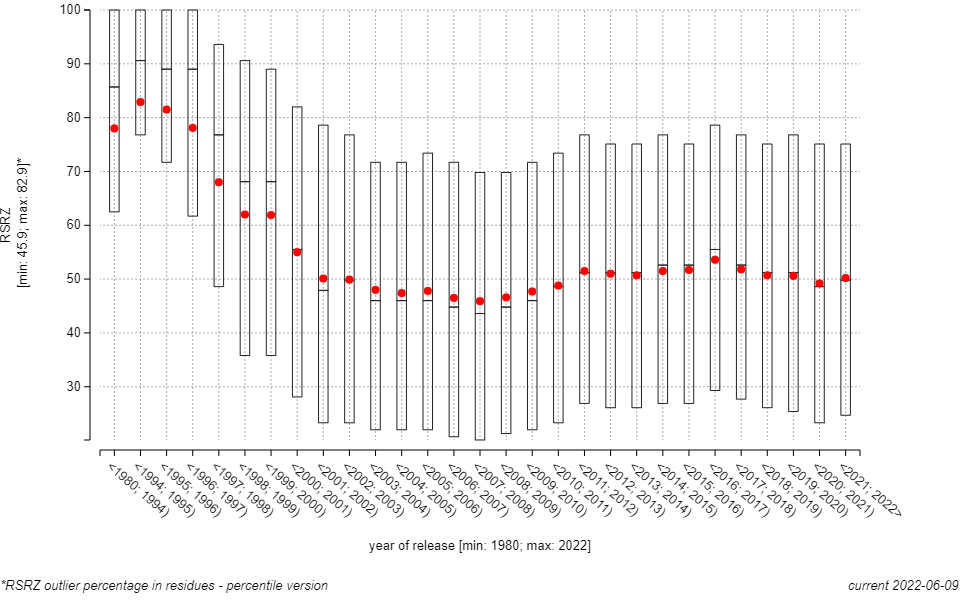 Better
https://ncbr.muni.cz/ValTrendsDB
12
[Speaker Notes: RSRZ – Určuje normalizáciu miery zhody medzi časťou modelu rezidua a dátami v reálnom čase]
Protein quality: Rfree
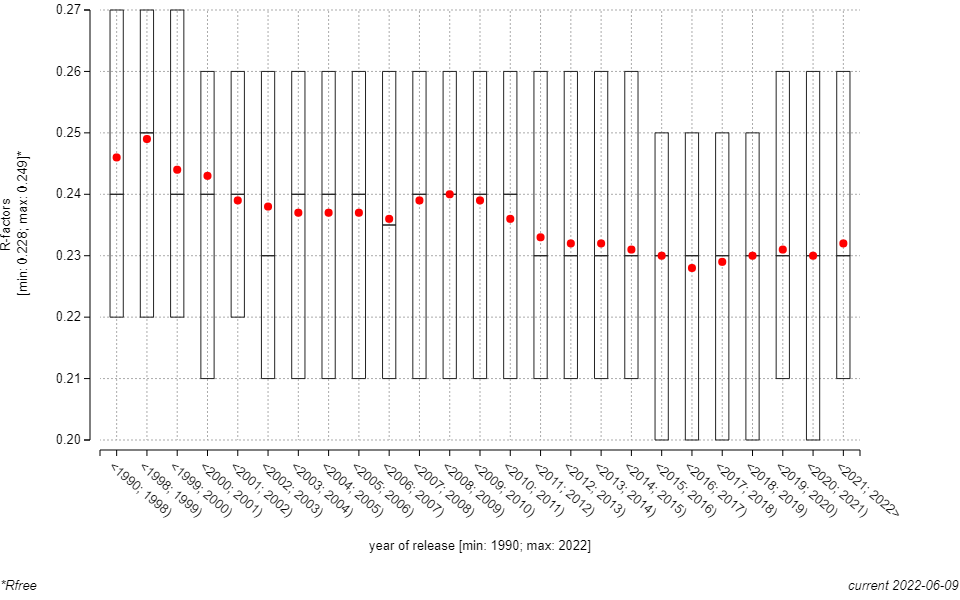 Better
https://ncbr.muni.cz/ValTrendsDB
13
[Speaker Notes: Rfree - Určuje podobnosť vypočítaného a experimentálne pozorovaného difrakčného obrazca (s použitím 90 % údajov).]
Protein quality – ligands
14
Protein quality - ligands: RSCC
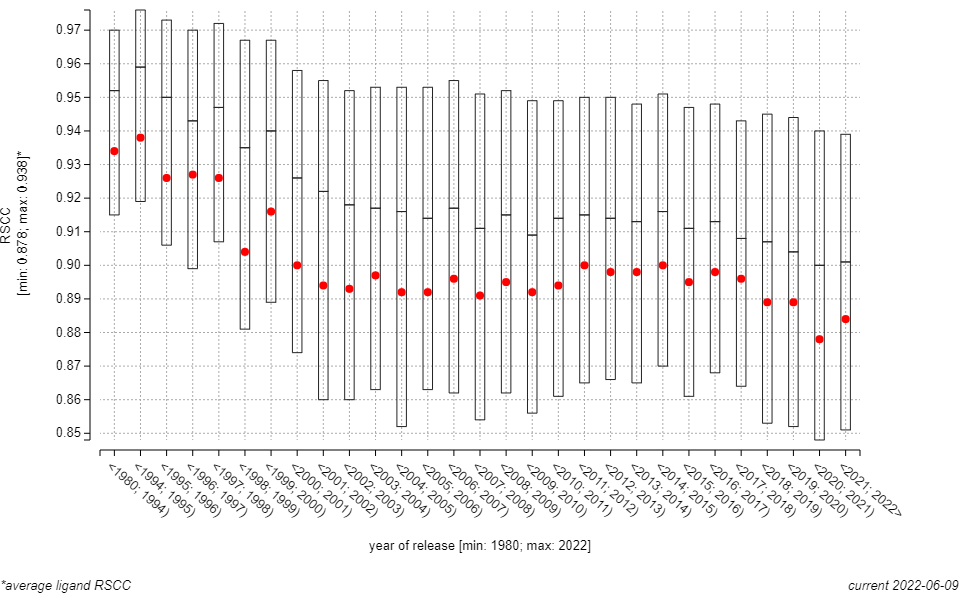 Better
https://ncbr.muni.cz/ValTrendsDB
15
[Speaker Notes: RSCC – real space correlation coefficient]
Protein quality - ligands: RSR
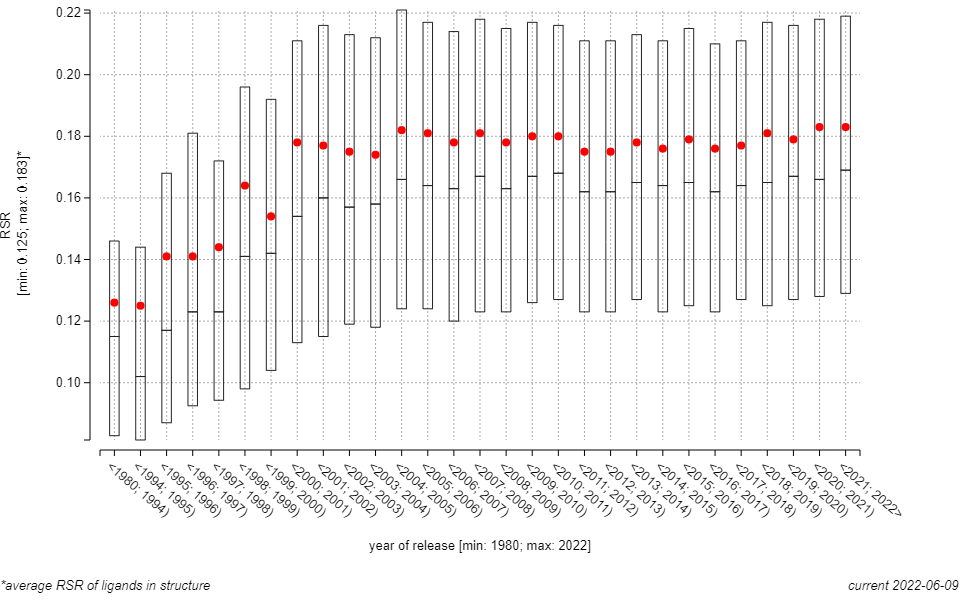 Better
https://ncbr.muni.cz/ValTrendsDB
16
[Speaker Notes: RSR Rozdíl mezi prostorem zabíraným modelem a reálným prostorem.]
Protein quality – influence of journals
17
Validation trends - journals
Jana Porubská
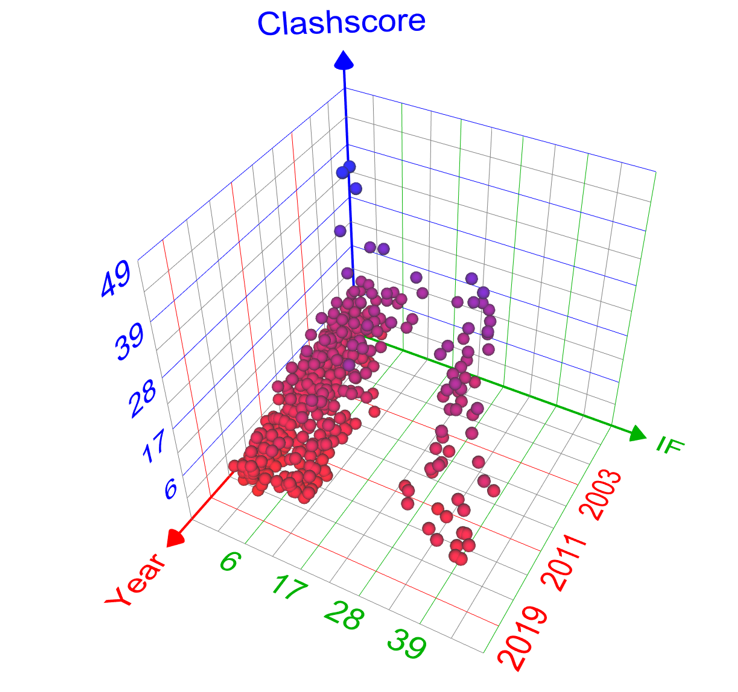 33 journals with 
> 1000 published structures
18
Validation trends - journals
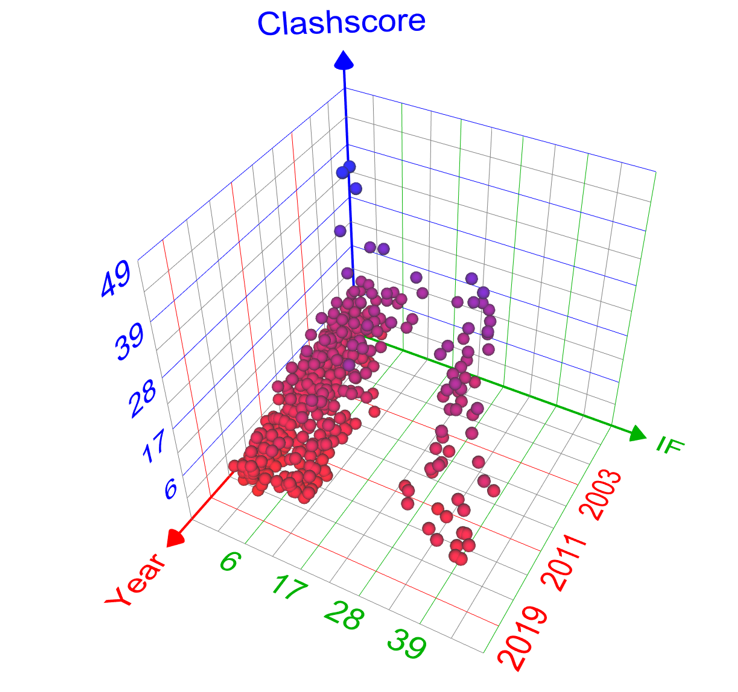 19
Validation trends - journals
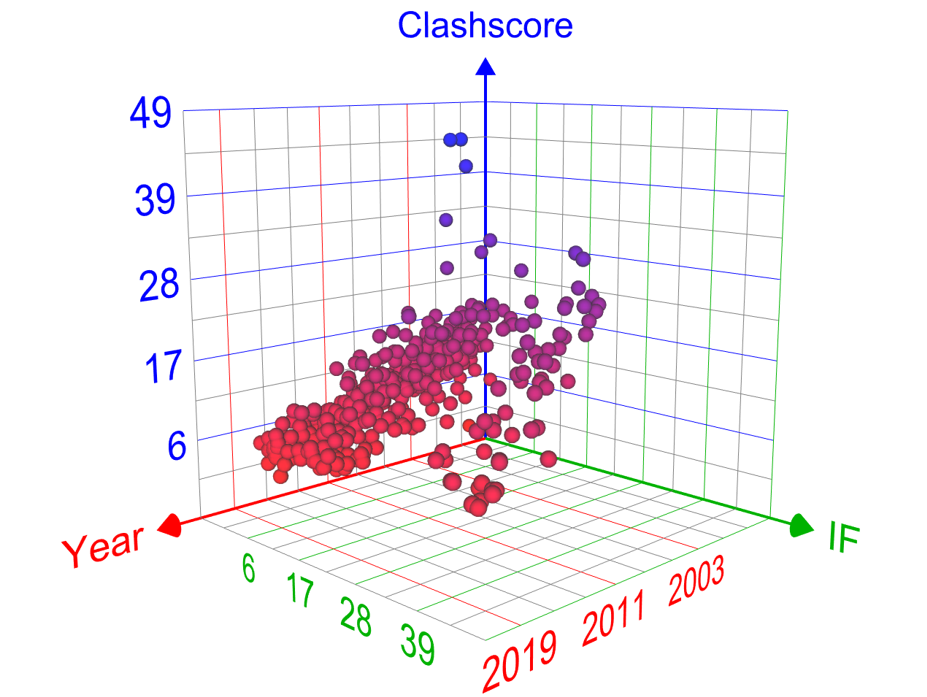 20
Gabriela Bučeková
Clashscore – influence of source journals
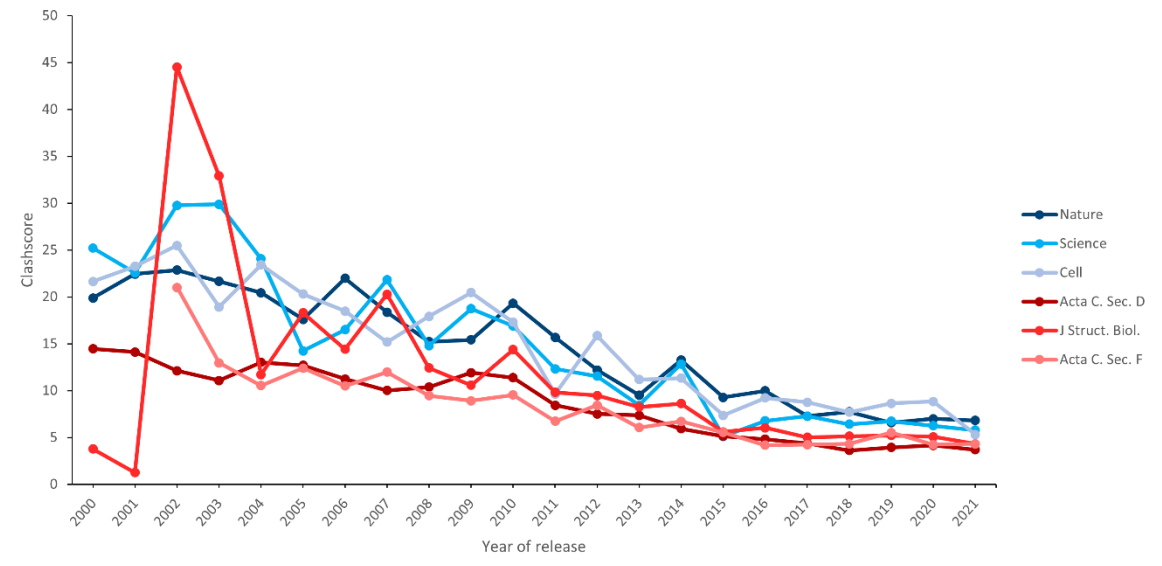 21
Rfree – influence of source journals
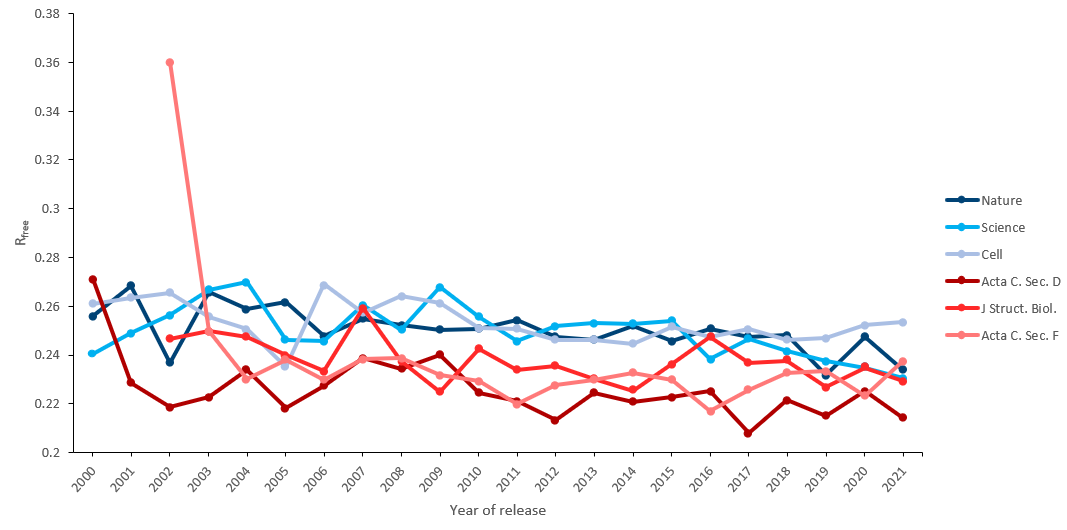 22
Ramachandran outliers – influence of source journals
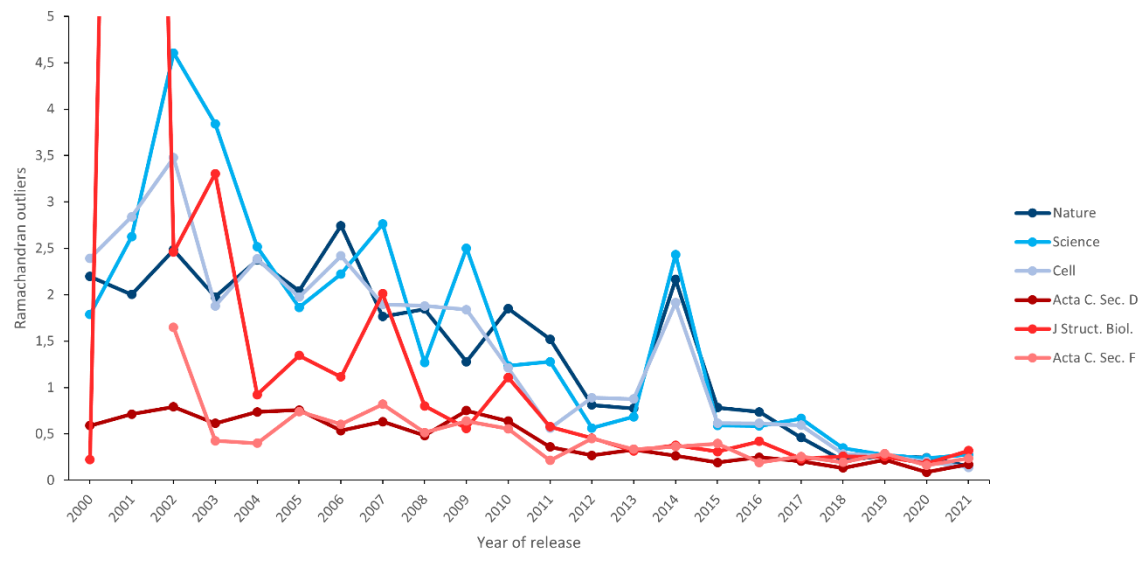 23
Protein quality – uncovered topicsRing conformations
24
Cyclohexane – ring conformations
25
Cyclohexane – ring conformations in PDB
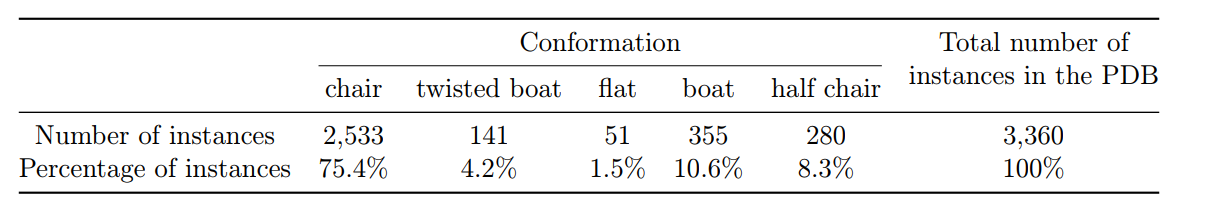 Gabriela Bučeková
Jana Porubská
Viktoriia Doshchenko
26
Cyclohexane – ring conformations in PDB
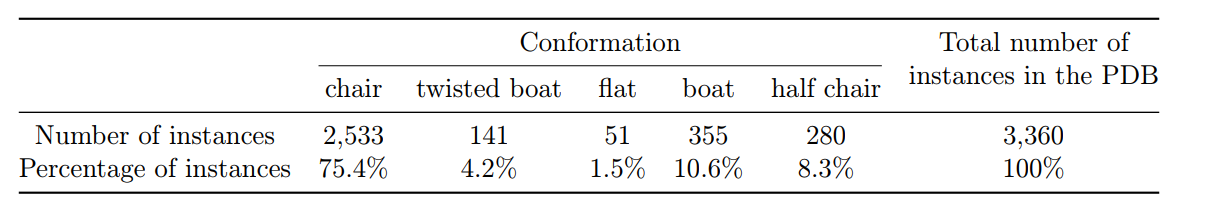 Untypical conformations:
Resolution < 2.5 Å: 41.2  %
AND Covered by density: 15.6 %
The rest of these conformations are errors

Similar problems with cyclopentans, benzenes and pyrans.
Aliaksei Charesneu
27
Untypical ring conformations
Examples of problematic rings
Chair conformation of benzene: 5mtp, ligand 53K 302
Deformed cyclohexane: 4iut, ligand CMV 302
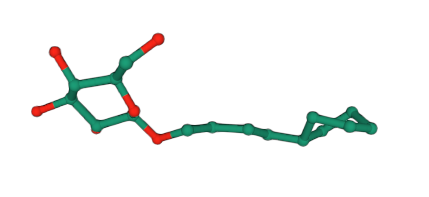 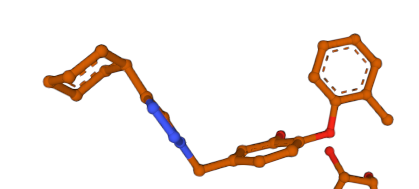 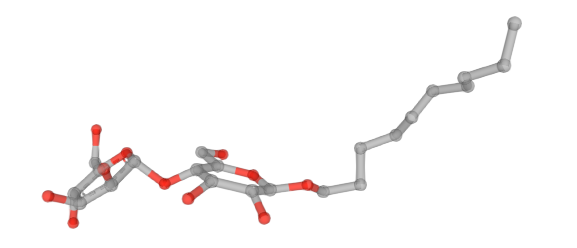 Planar pyrans: 3abk, ligand DMU 526
28
Untypical ring conformations
Examples of biologically relevant untypical ring conformations
Half chair cyclohexan: 5pld, ligand CPS
Planar cyclopentanes: 5hdr, ligand H79 504
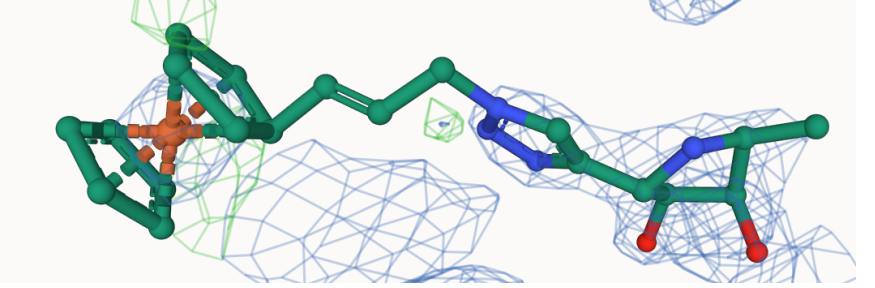 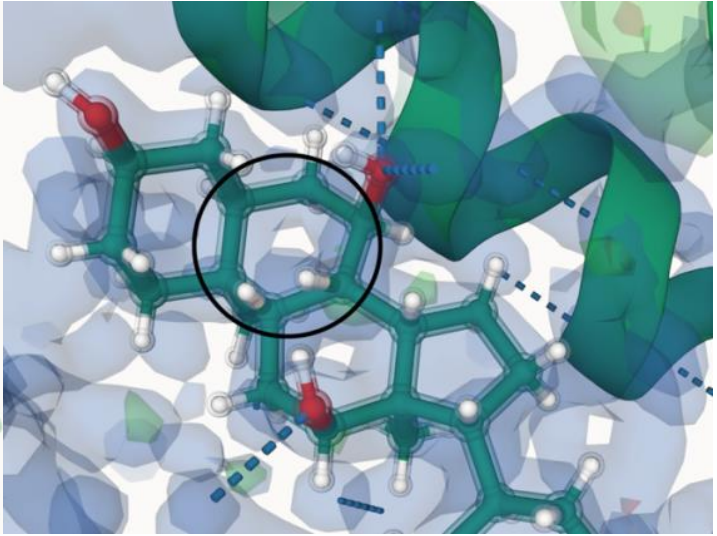 29
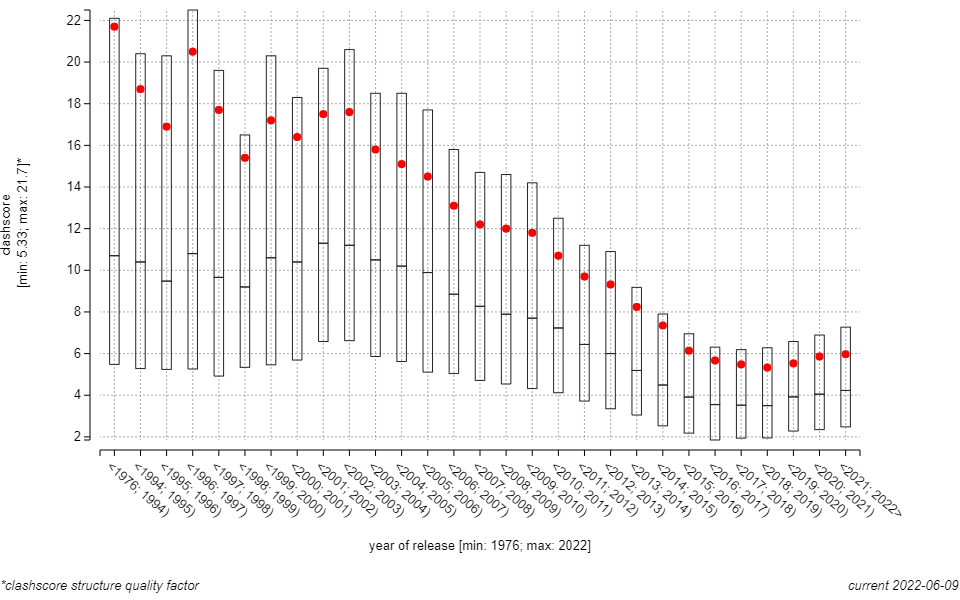 Summary
Some quality trends are positive

Others are not improving

Ligands are more problematic

Great journals ~ worser structure quality

Some quality topics are not covered yet
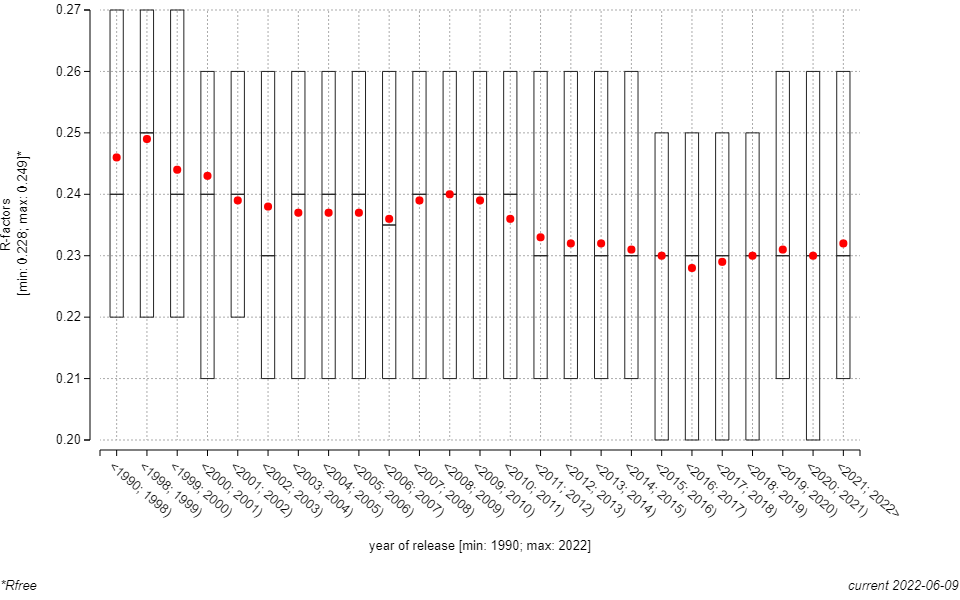 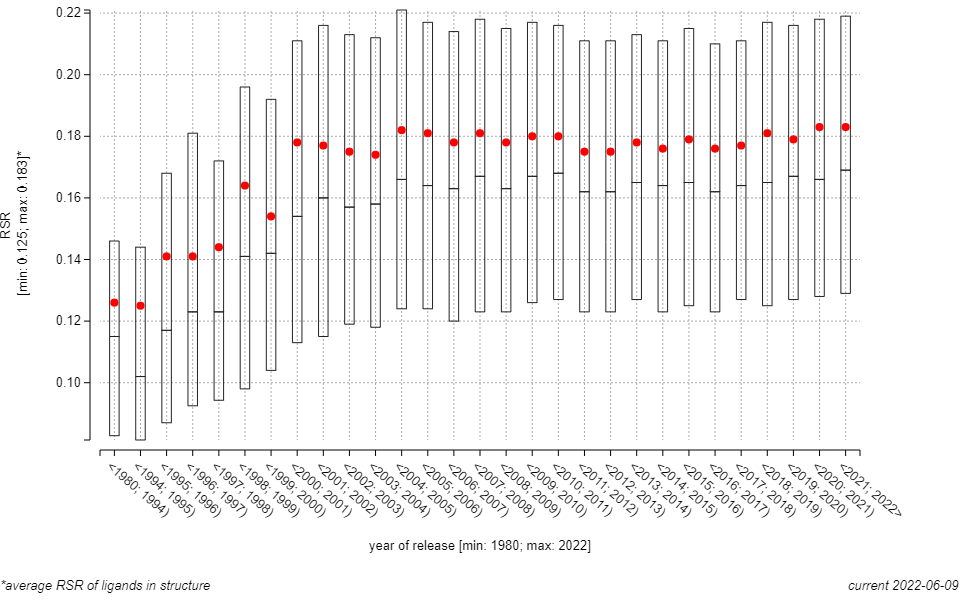 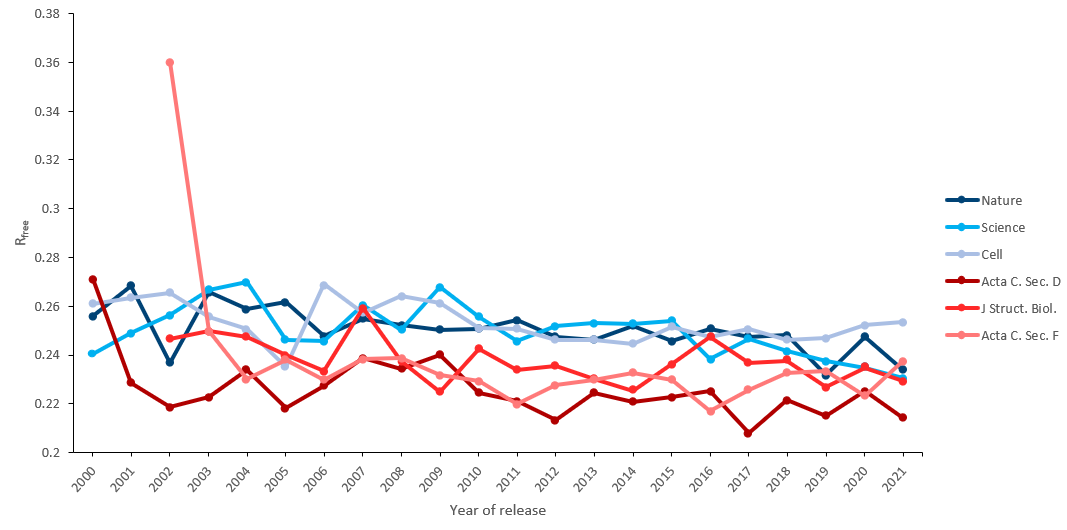 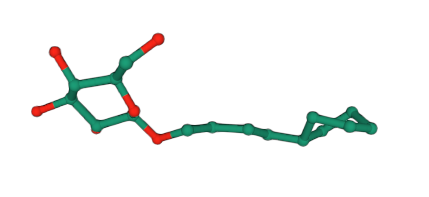 30
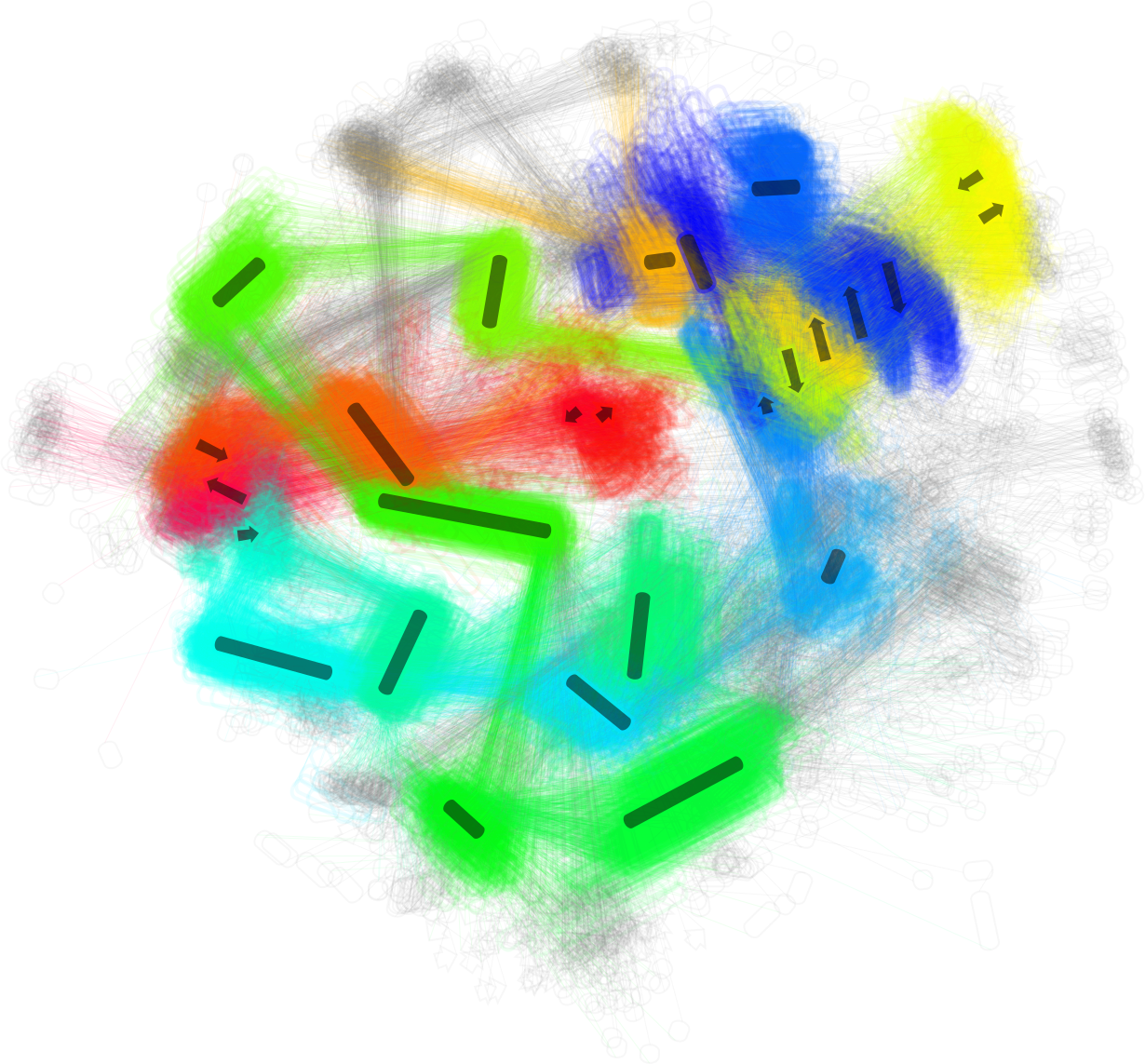 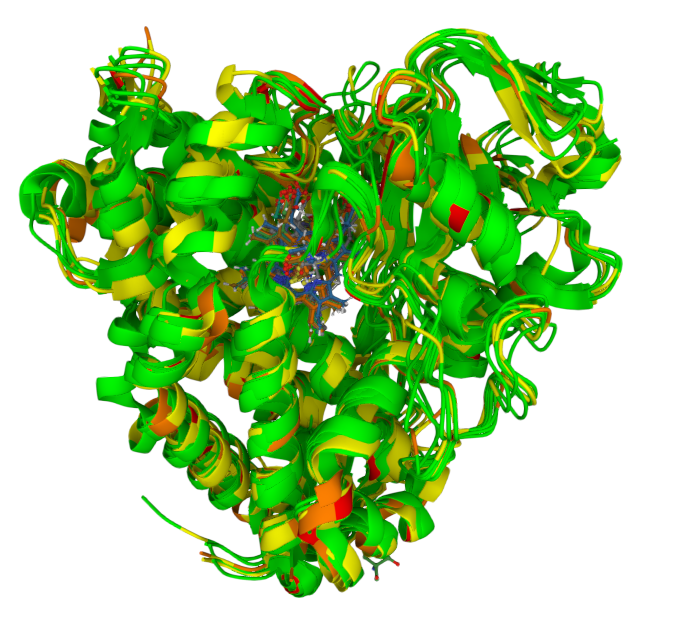 Ideas
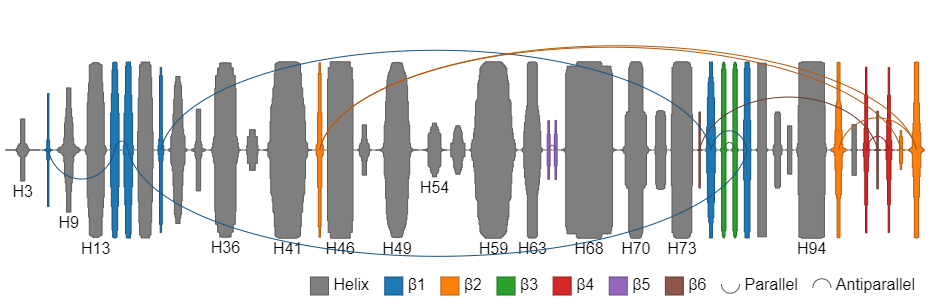 Acknowledgements
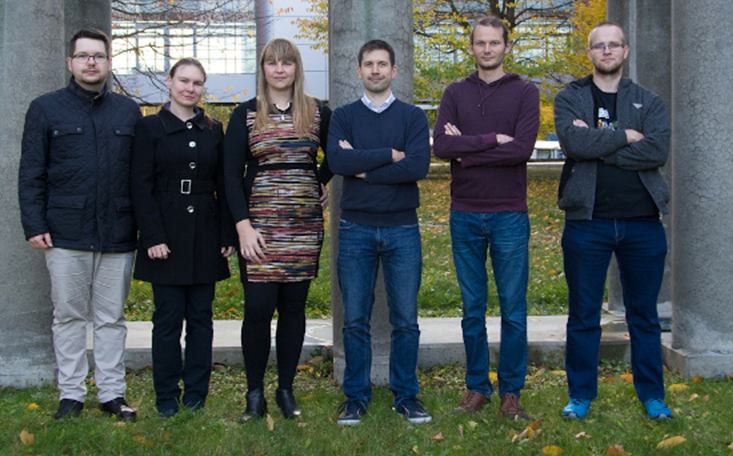 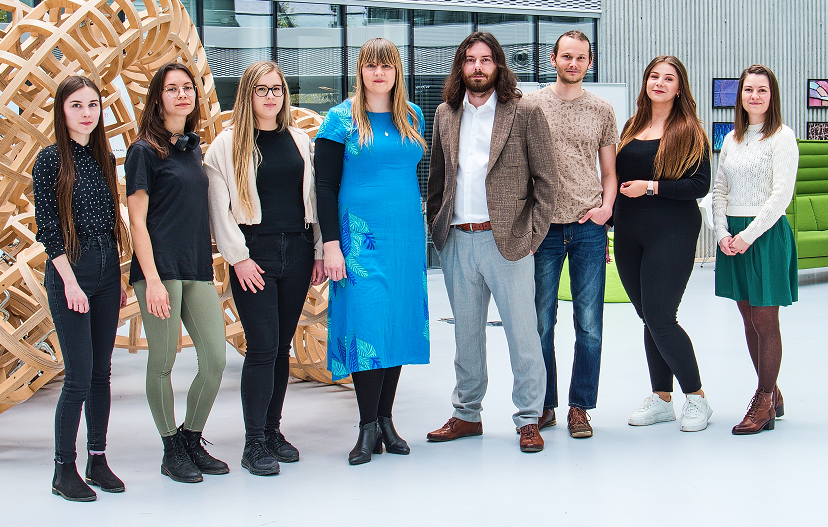 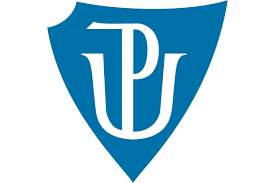 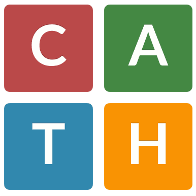 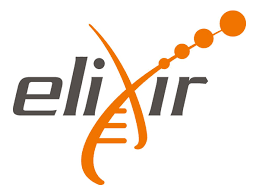 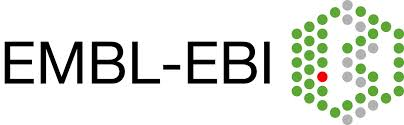 Thank you for your attention :-)))